Київ – столиця України
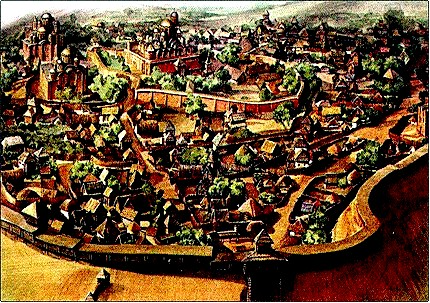 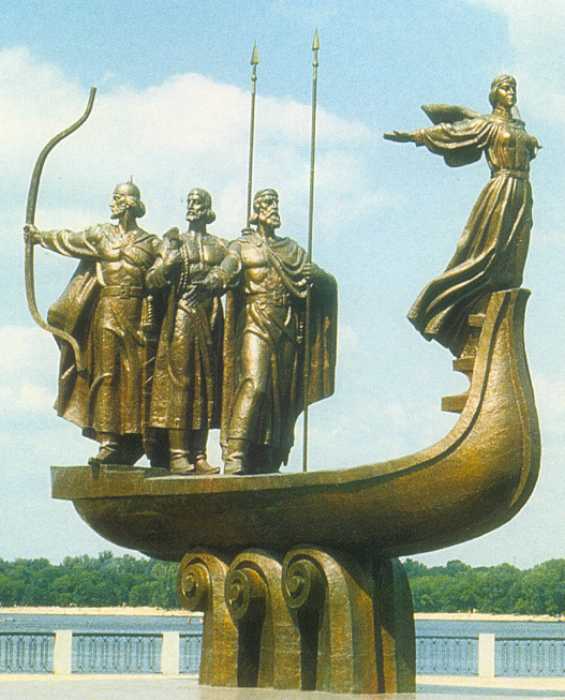 Місто-легенда, місто-красень. Коли б князь Кий, його брати і сестра могли б подивитися на нього сьогодні, то не впізнали б його – так воно зміцнилося, поширилося, погарнішало і забуяло.
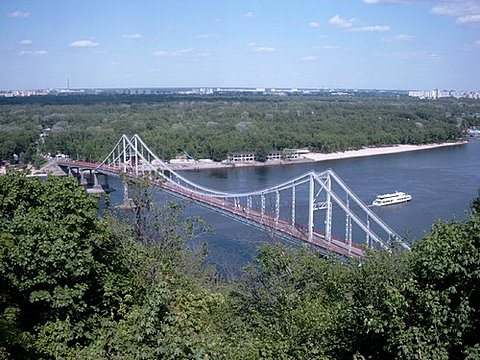 Дніпро – велика й могутня річка, яка тече територією нашої країни і впадає в Чорне море. По Дніпру курсують пасажирські і великі вантажні судна.
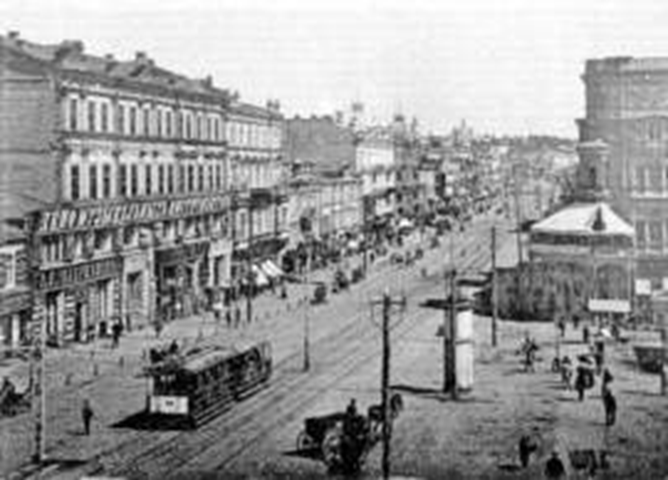 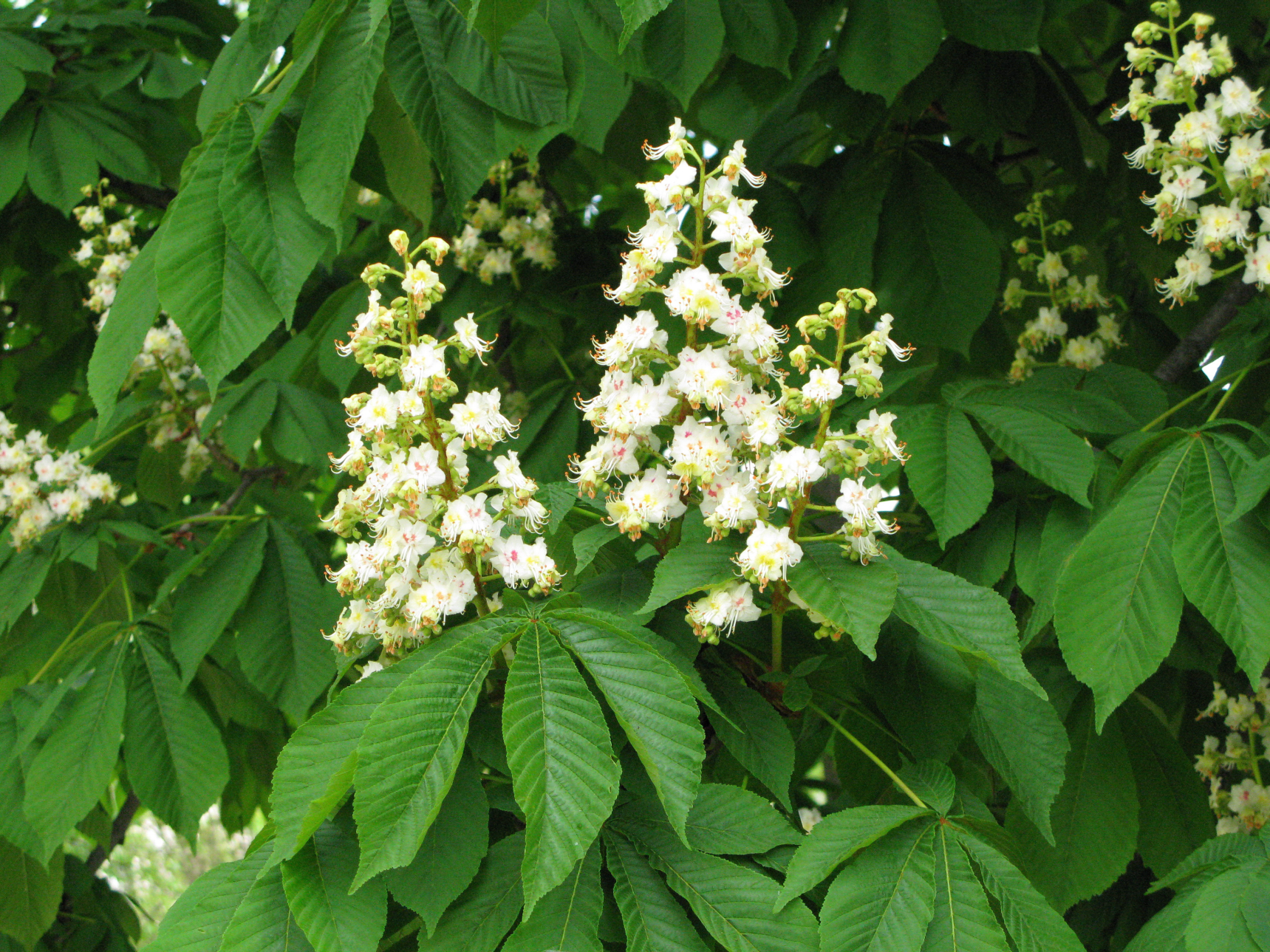 Київ – одне з найзеленіших міст нашої країни. Особливо красиві його вулиці навесні – коли починають цвісти каштани. Каштани стали символом міста.